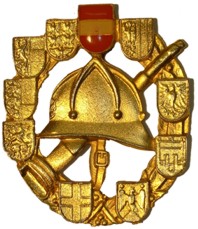 NÖ Feuerwehrleistungsabzeichen in Gold (FLA Gold)
Disziplin: „Führungsverfahren“
Allgemeines
6. Führungsverfahren A) Brandeinsatz    B) Techn. Einsatz
je eine Aufgabe aus den Bereichen Brandeinsatz und Technischer Einsatz 
Aufgabenblatt + bildliche Lagedarstellung (Foto) mit Erläuterungen. 
Lösen durch Ankreuzen oder schriftliche Ergänzung 
nach den geltenden Richtlinien der Ausbildungsvorschriften 
Befehl an die GRKDT schriftlich
Zeit: 40 Minuten (für beide Aufgaben)
Befehl des Einsatzleiters oder des Einheitskommandanten
(einer Führungskraft an eine Führungskraft)siehe Ausbilderleitfaden B.4
Befehl des Einsatzleiters oder des Einheitskommandanten
(einer Führungskraft an eine Führungskraft)siehe Ausbilderleitfaden B.4
Befehl des Einsatzleiters oder des Einheitskommandanten
(einer Führungskraft an eine Führungskraft)siehe Ausbilderleitfaden B.4
Befehl des Einsatzleiters oder des Einheitskommandanten
(einer Führungskraft an eine Führungskraft)siehe Ausbilderleitfaden B.4
Befehl des Einsatzleiters oder des Einheitskommandanten
(einer Führungskraft an eine Führungskraft)